Миодистрофия дюшеннаобзор лечениястероиды
Бренда Вонг, доктор медицины,
директор комплексного нервно-мышечного центра Детской больницы Цинциннати 
26 июня 2014
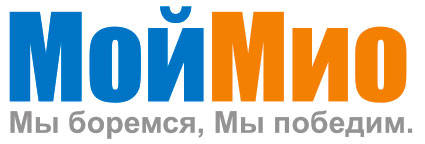 - Что такое стероиды7- Какие стероиды относят к глюкокортикоидам?- Почему мы их используем?- Как они работают при миодистрофии дюшенна?- Как их выписывают?- Почему мы начинаем/прекращаем стероиды?- Как мы предотвращаем/мониторируем побочные эффекты?- Междисциплинарный подход.
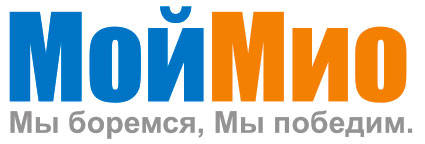 Что такое стероиды?
Стероиды- тип  органических соединений, которые содержит характерно расположенные   четыре кольца циклоалкана, соединеные друг с другом. (Википедия)
Классы стероидов:
Прогестагены:
Прогестерон, который регулирует циклические изменения в эндометрии матки, и поддержание беременности
Кортикостероиды (Кортикоиды):
Альдостерон(Минералокортикоиды) способствует регуляции кровяного давления
Кортизол (глюкокортикоиды) действует как иммунодепрессант
Андрогены:
Тестостерон, который вносит свой вклад в развитие и поддержание мужских вторичных половых признаков
Эстрогены:
Эстроген, который способствует развитию и поддержанию женских вторичных половых признаков
Кортикостероиды производятся в коре надпочечников.
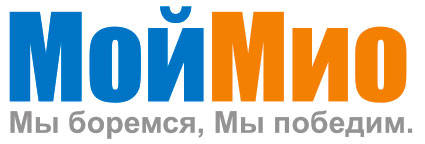 Какие глюкокортикостероиды применяются при миодистрофии дюшенна?
Преднизолон 
Дефлазакорт:
 Оксазолиновое производное преднизолона 0,75 мг / кг / день
Меньще побочных эффектов
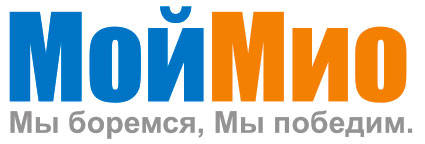 Почему мы используем глюкокортикостероиды при миодистрофии Дюшенна?
Глюкокортикоиды: основа стандарта медицинской помощи для лечения МДД
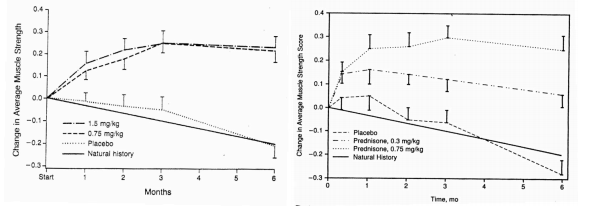 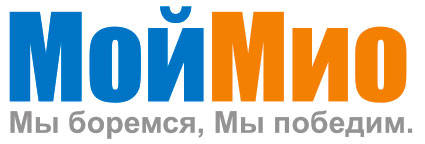 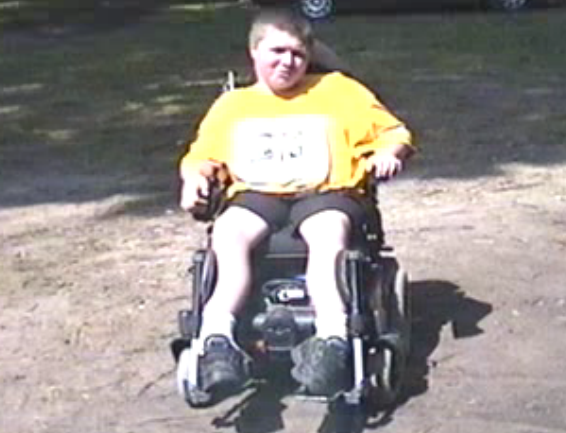 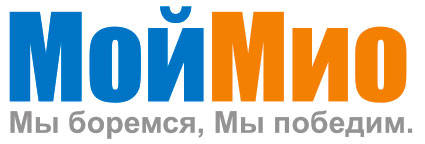 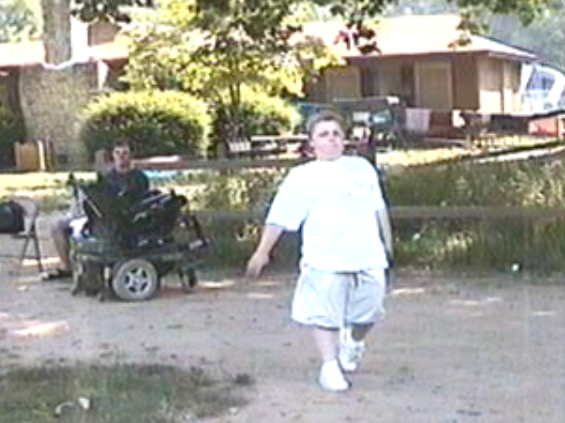 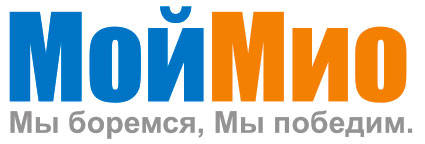 Другая выгода от приема ГКС при миодистрофии Дюшенна.
Легочная функция: Улучшение легочной функции (ФЖЕЛ 47% против 88% у 15 летних, Биггер др НПРО 2006 года); Моксли и др. Детская неврология. 
Сердечная функция: Силверсайд и др. Американский журнал кардиологии 2003 год; Маркхэм и  др  Детская кардиология 2005 НПРО 2008 года. 
Позвоночник: 10% искривление > 20 град (против 90% без лечения ГК) в возрасте 18 (Биггер др НПРО 2006); Хоуд и др. Детская неврология  2008
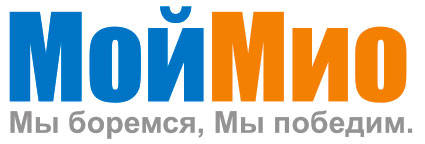 Как работают ГКС при миодистрофии дюшенна?
дистрофинопатия           мембранопатия
	стабилизация мембран
			увеличение притока кальция
подавление притока кальция
				воспаление, повреждение 
					и смерть клеток
			иммуносупрессия

						фиброз
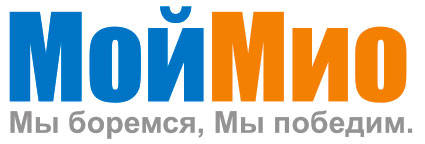 Как выписывают ГКС?
Ежедневный режим:
Преднизолон: начальная доза 0,75 мг / кг / день
Дефлазакорт: начальная доза 0,9 мг / кг / день
Подростковый возраст: 03 - 0,6 мг / кг / день; макс 30 мг в день преднизолона; 36 мг  дефлазакорта
Периодические режимы:
10 дней приема/ 10 дней отдыха
 10 мг / кг / неделю преднизон

Вопросы по дозировке:
Griggs et al, Arch Neurol 1991 
Biggar et al, NMD 2004 
Ricotti et al, J Neurol Neurosurg Psychiatry 2013
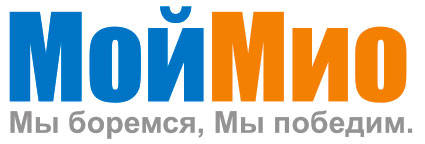 Когда мы начинаем/ прекращаем ГКС?
Руководство:
Начало приема- от 4 до 6 лет, открыто для обсуждения
Остановка  - только тогда, когда ГКС плохо переносятся
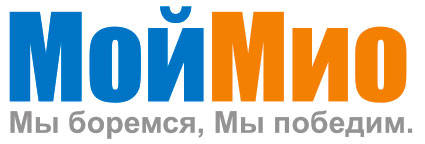 Предотвращение и смягчение побочных эффектов?
"Стероидофобия" из-за опасений побочных эффектов ГК по-прежнему препятствует оптимальному использованию ГК для лечения МДД. 
 Ознакомиться с потенциальными побочными эффектами и активно работать на смягчение / предотвращение их: 
 Увеличение веса и ожирение
 Синдром Кушинга 
 Стероид-индуцированная остеопения и риск переломов 
Мониторинг следующих побочных эффектов для необходимости вмешательства: 
Подавление роста 
 Задержка полового созревания 
 Изменения поведения 
 Катаракта
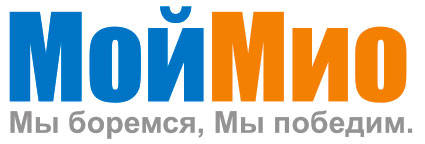 Междисциплинарный подход
Координация помощи пациенту с помощью многоуровневой системы для  долгосрочной терапии ГКС для   достижения максимальной выгоды с минимальными побочными эффектами.
Клинический фенотип МДД подтвержден тестированием ДНК или биопсией мышц
Соответствует клинике при  последующих посещениях и ГКС терапии
Длительное ежедневное использование ГК и наблюдения (первый визит ≥5 лет
назад)
Возраст при первом посещении ≤ 7 лет
Медицинские вмешательства включают в себя: витамин D, бисфосфонаты, метформин, гормон  роста, тестостерона, как указано по необходимости
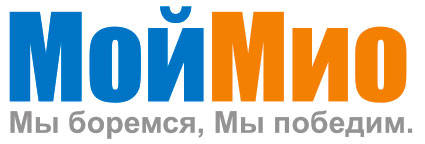 Моторные функции в возрастных группах
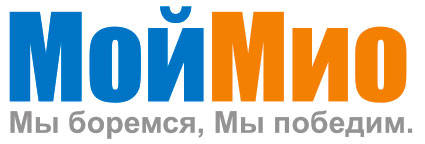 Данные исследования естественного течения заболевания
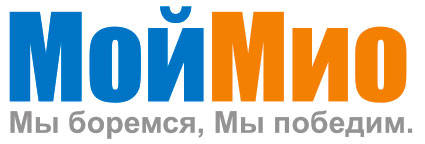 Легочная функция
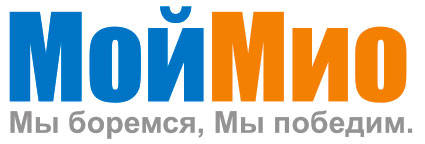 Функция сердца
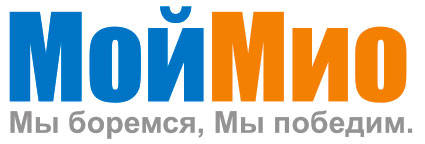 Нормальные показатели веса и роста в 5 лет при приеме дефлазакорта
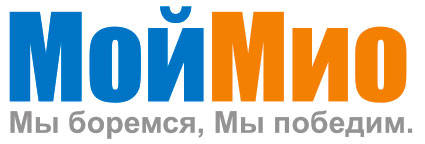 Вес и рост при ежедневном приеме гкс
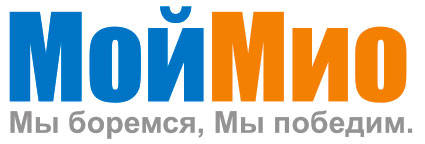 Чрезмерное увеличение веса при ежедневном приеме дефлазакорта
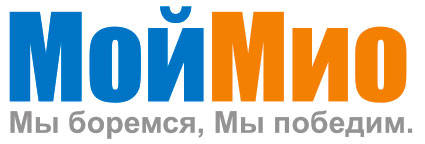 Подавление роста
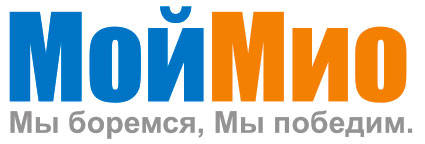 Побочные эффекты 5 лет терапии ГКС
Полнота лица не проблема для половины наших пациентов при  ежедневном приеме ГКС при  средней продолжительности 4,8 лет. Только у 3 из 110 мальчиков (т.е. 2,7%) был синдром  Кушинга.
 11,1% (то есть, 10 из 90) из мальчиков имели бессимптомную катаракту.
 Мальчики на долгосрочной терапии имели низкую BMD (28% поясничного отдела позвоночника, 42% дистальной части бедренной кости). 35% имели бессимптомную компрессионную деформацию позвоночника на рентгене, и у 19% были переломы длинных трубчатых костей.
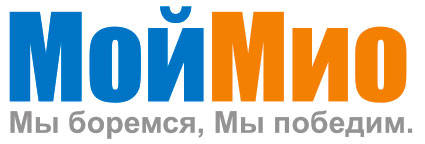 Кровяное давление
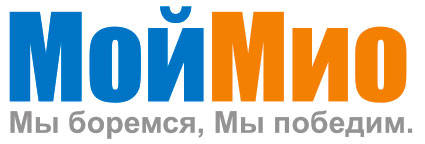 Ежедневнфй прием дефлазакорта 21 год
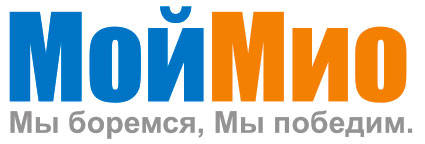 Переведено проектом МОЙМИо: http://mymio.orgОригинал: http://www.parentprojectmd.org/site/PageServer?pagename=Connect_conference_presentations_14